Les insectes                         Mai 2021
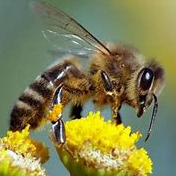 Abeilles
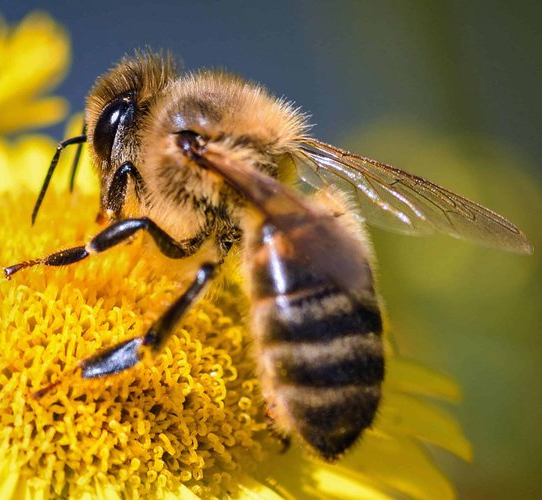 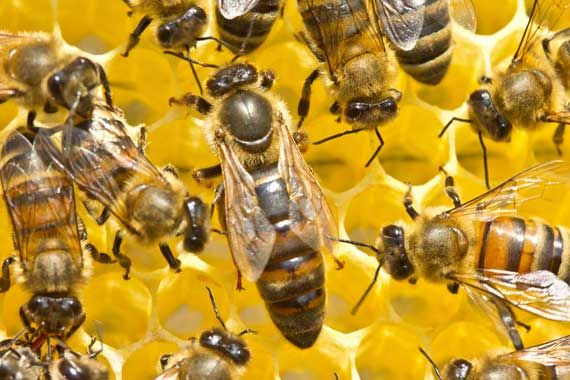 Abeille et bourdon
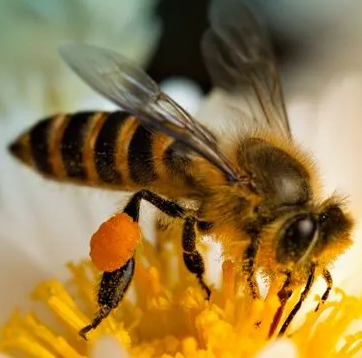 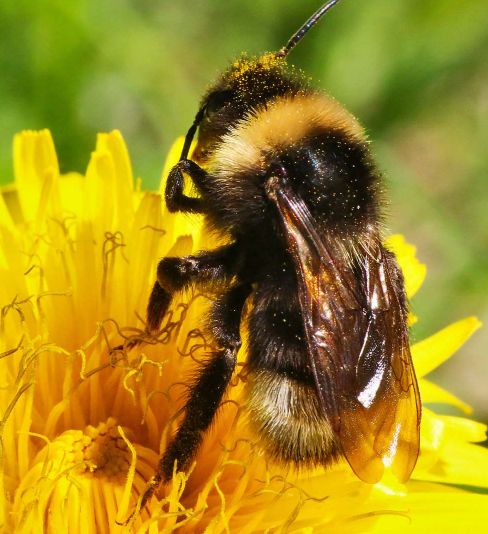 Guêpes jaunes
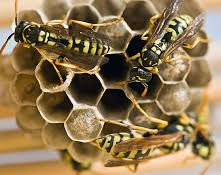 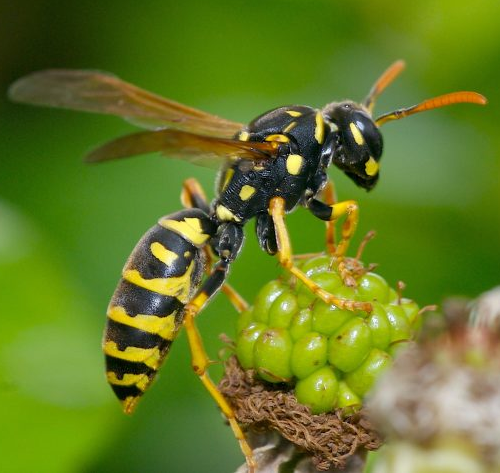 Guêpes de papier
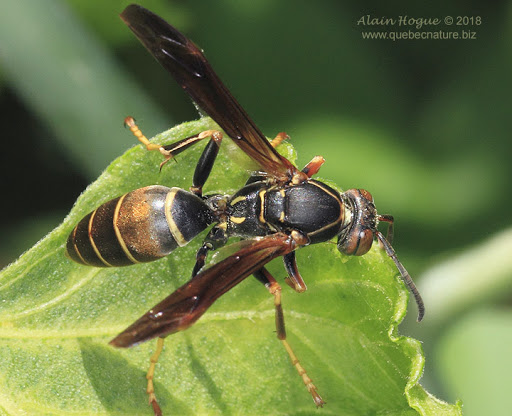 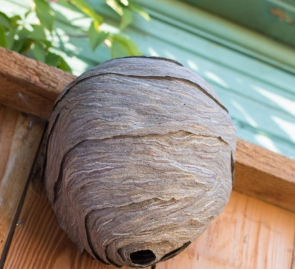 Frelons
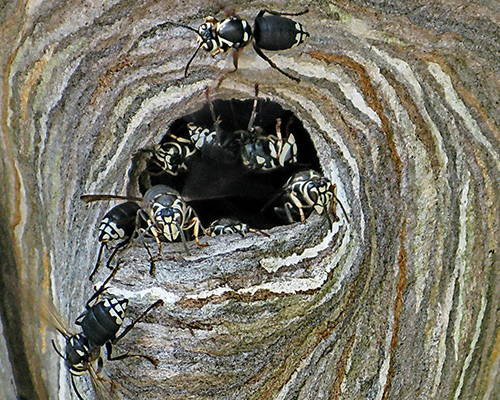 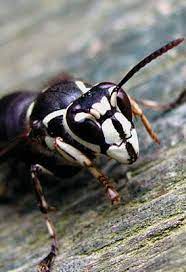 Libellules
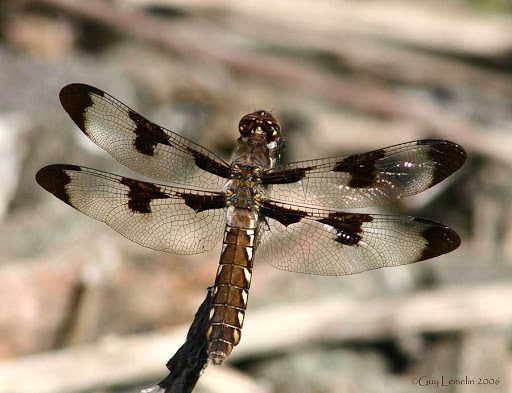 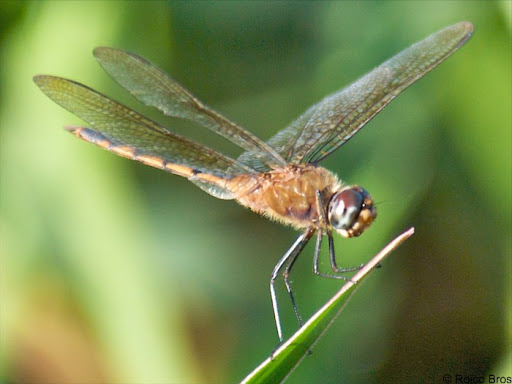 Les libellules ont un corps plus gros que les demoiselles.
Libellules et prédation
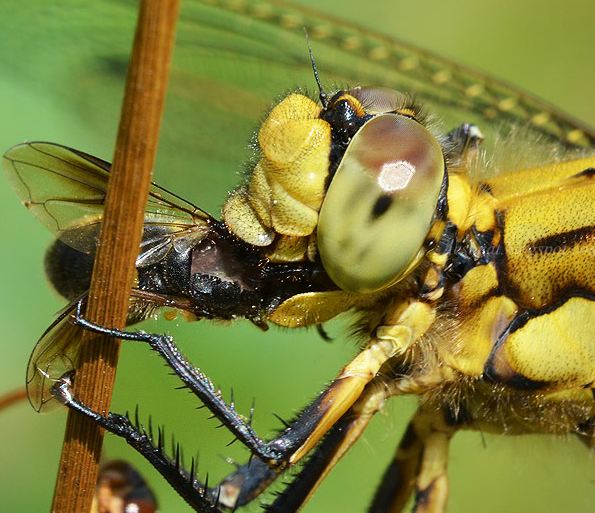 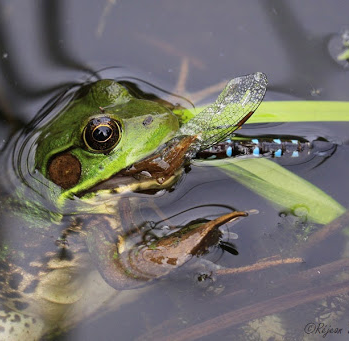 Larves de libellules et prédation
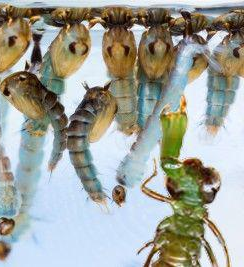 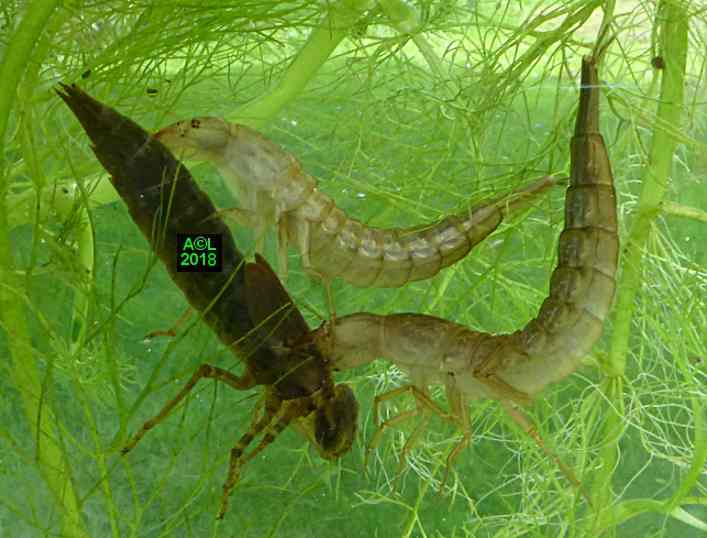 Demoiselles
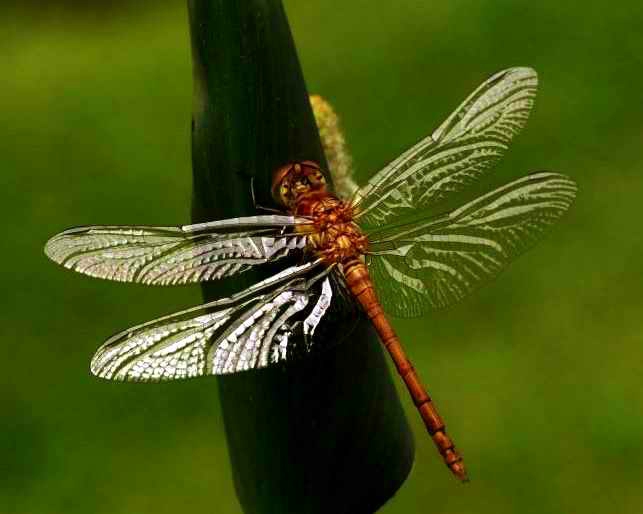 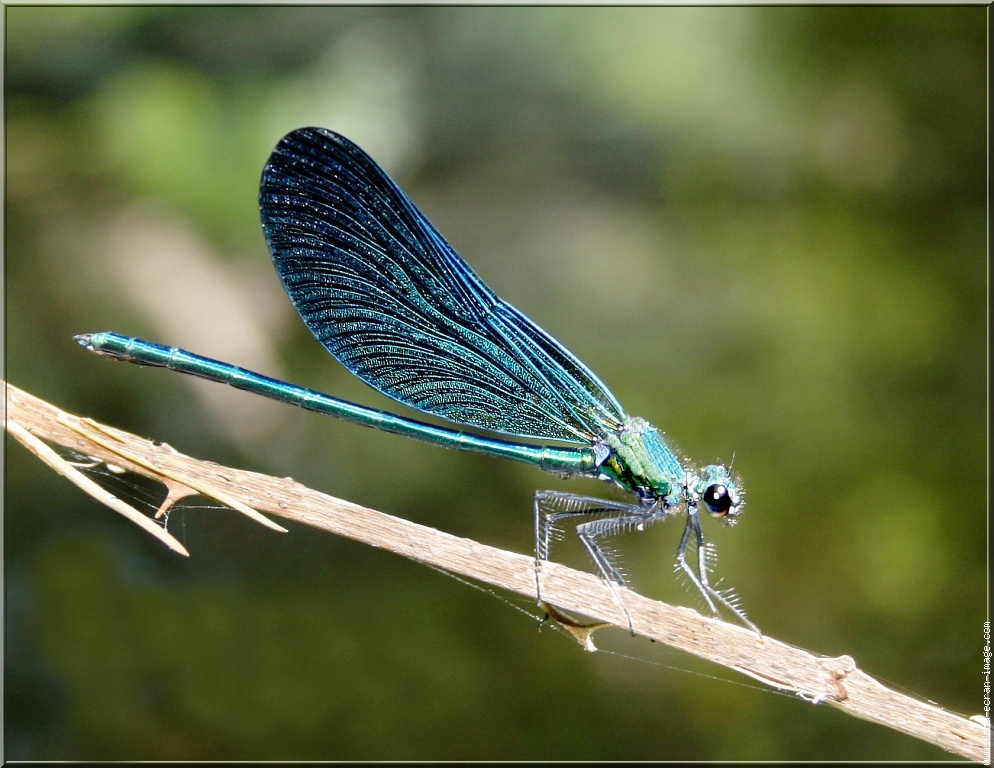 Les demoiselles ont un corps plus fin que les libellules.
Monarques
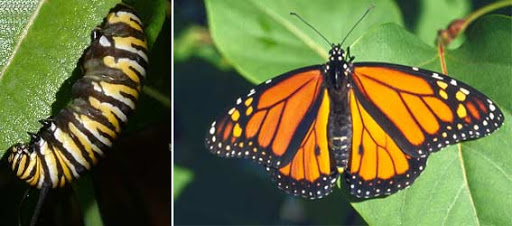 Le papillon monarque; la chenille et le papillon.
Monarques
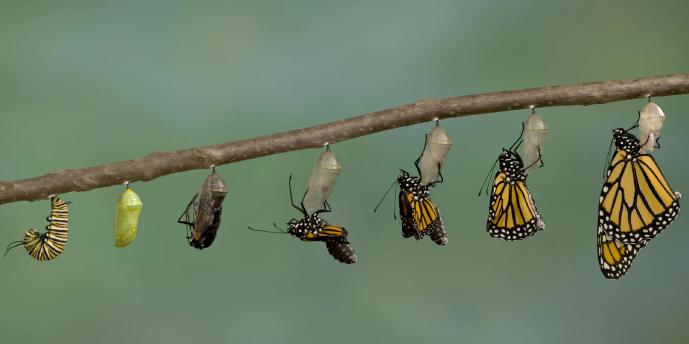 Amiral
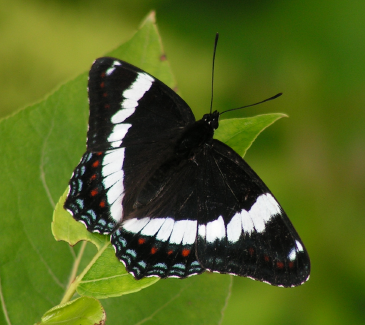 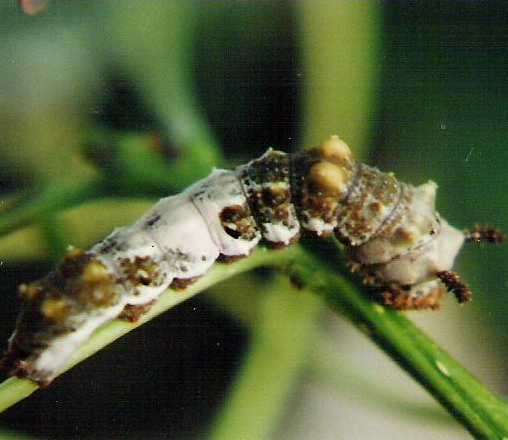 L’Amiral et sa chenille. L’Amiral est l’insecte emblématique du Québec.
Papillons de nuit
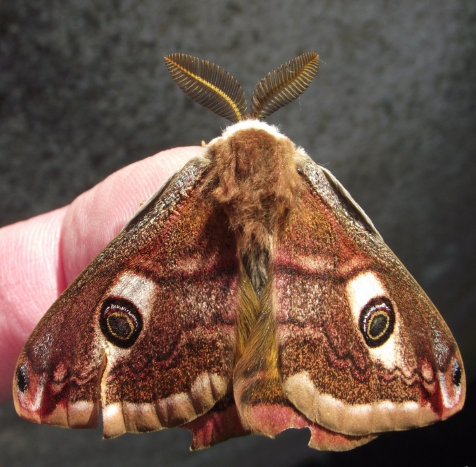 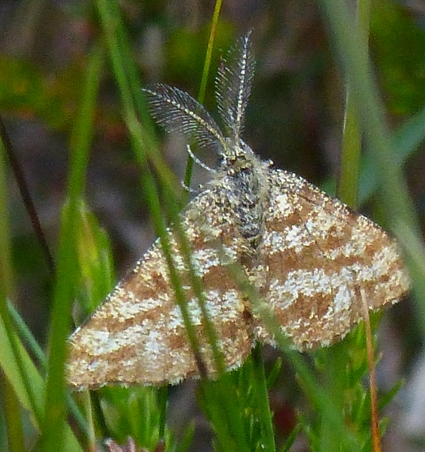 Sauterelles, criquets et grillons
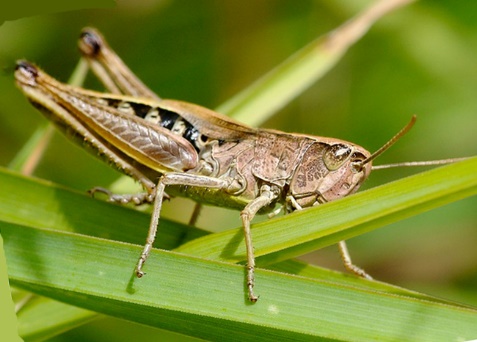 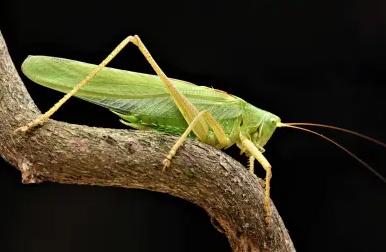 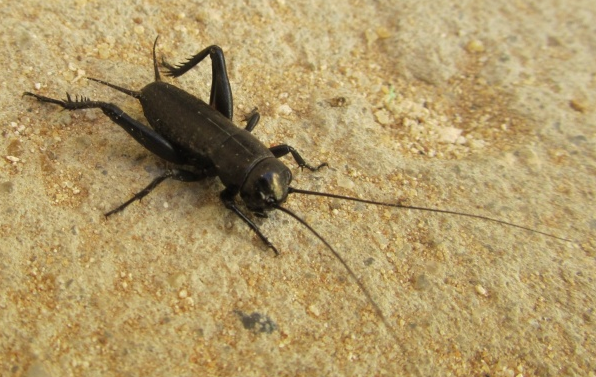 Grillon
Sauterelle
Criquet
Locustes (criquets pélerins)
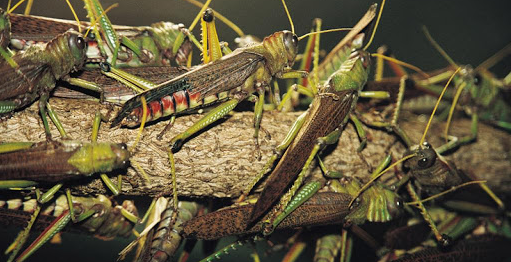 Locustes, infestation
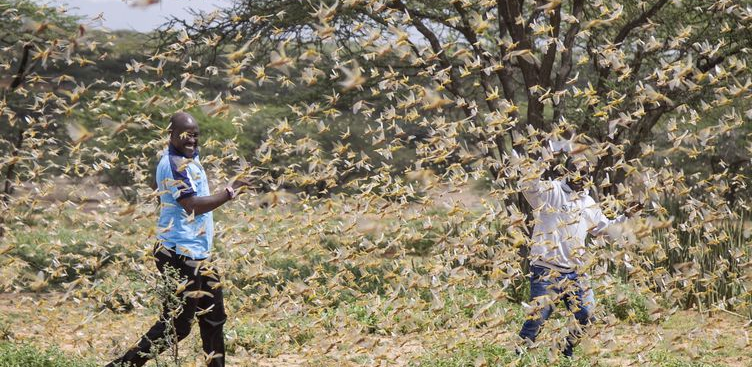 Termites
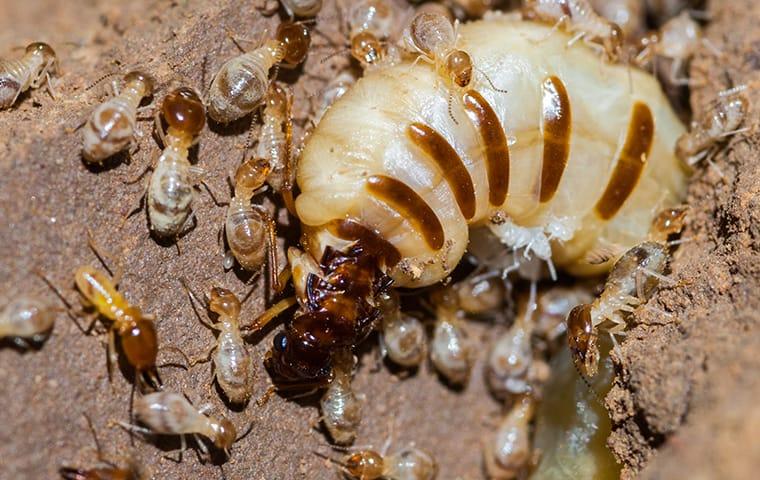 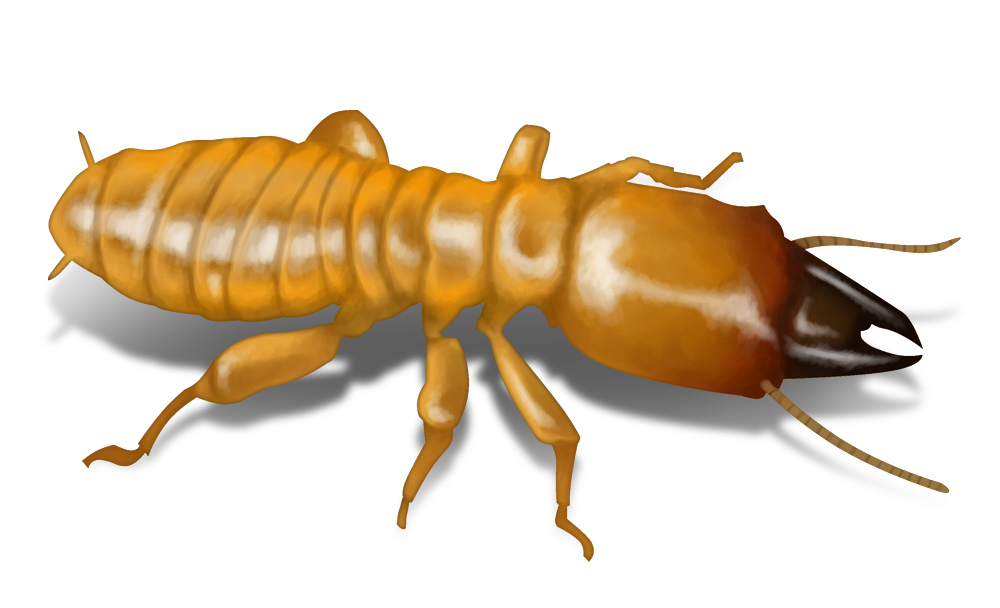 Lucioles
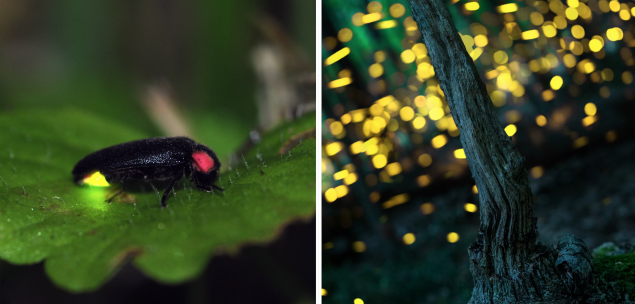 Hannetons
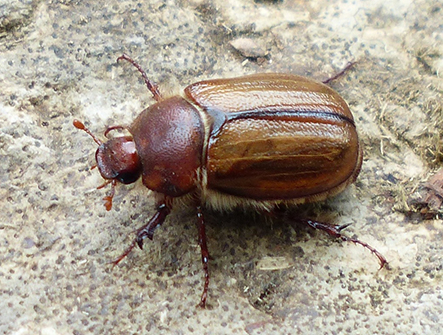 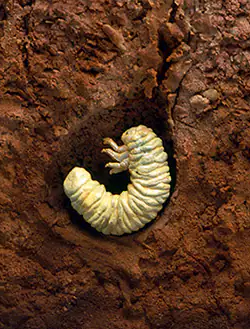 Cigales
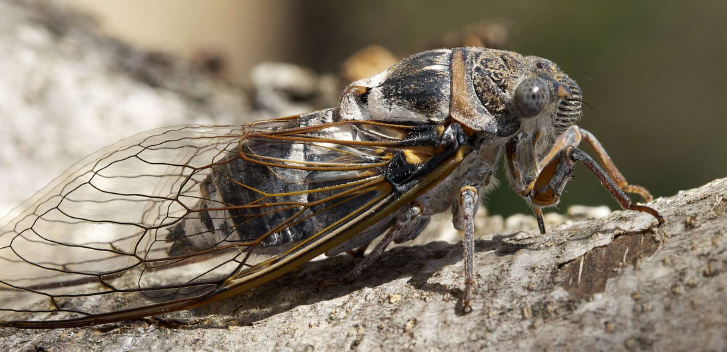 Cigales (forme larvaire)
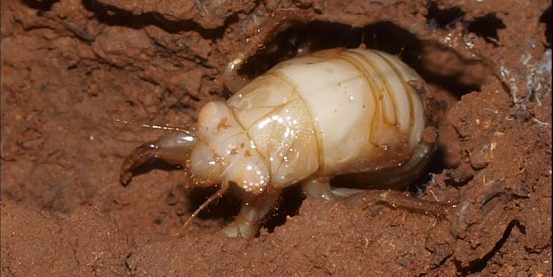 Mante religieuse
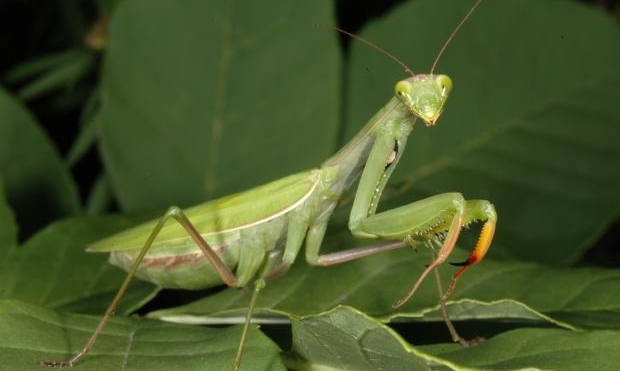 Mante religieuse
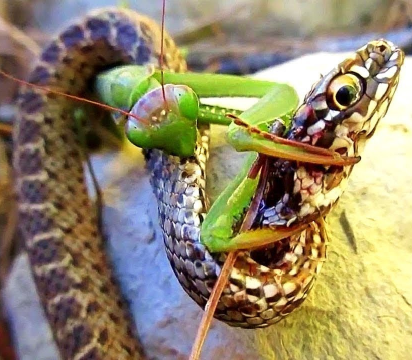 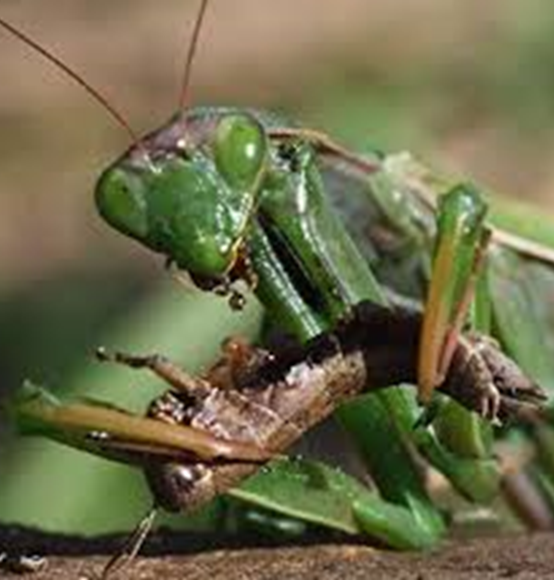